В гостях у экономистов
Подготовила: воспитатель МКДОУ д/с № 15
Морозова Л.В.
Кто что делает?
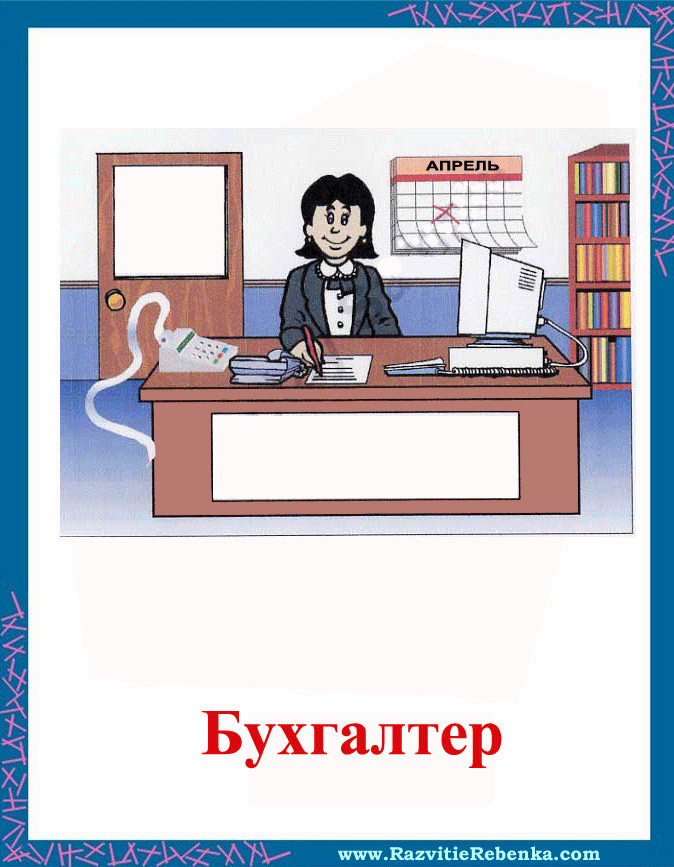 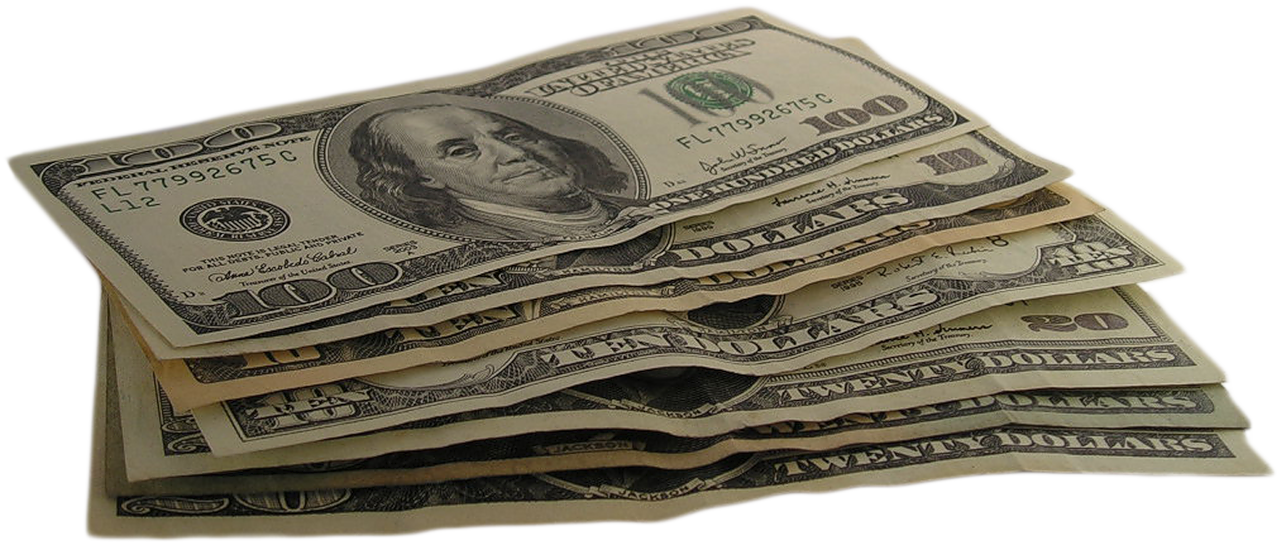 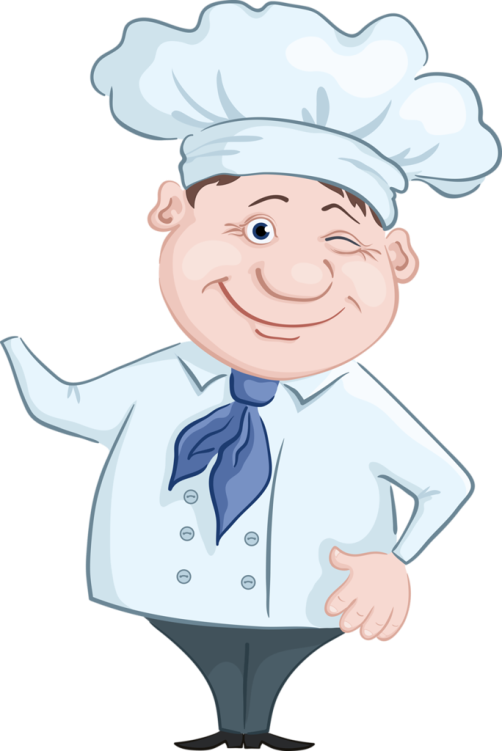 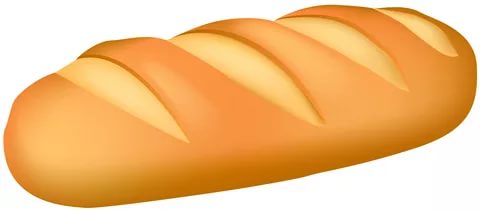 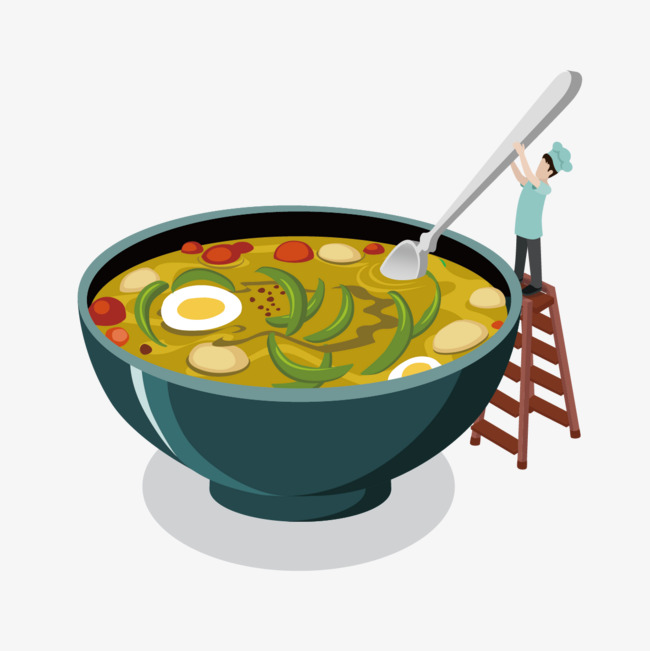 Кто что делает?
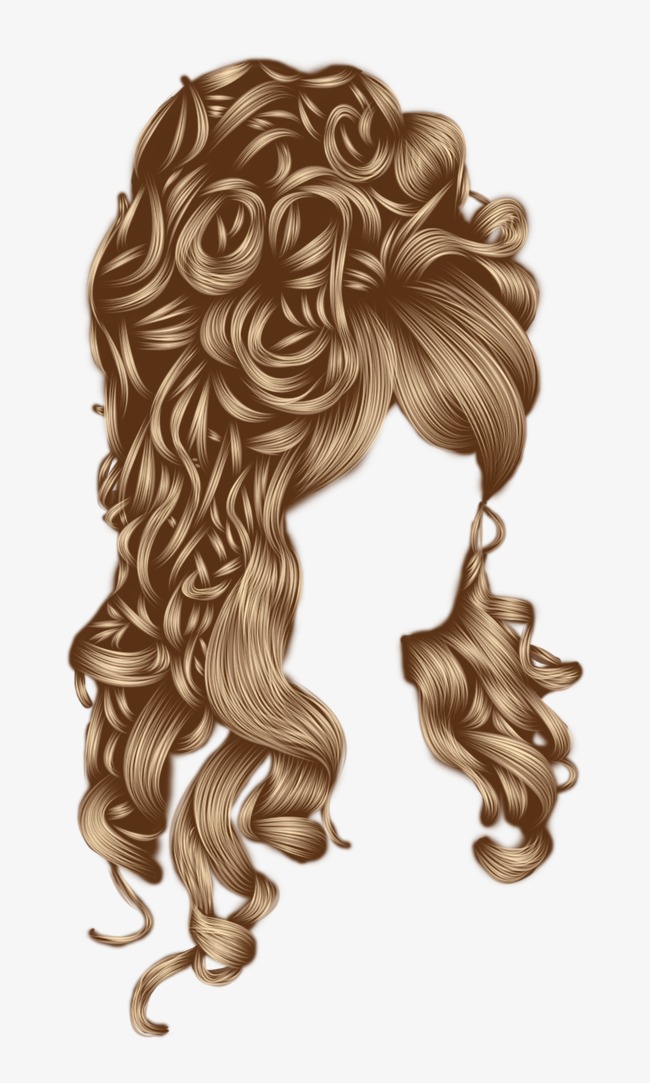 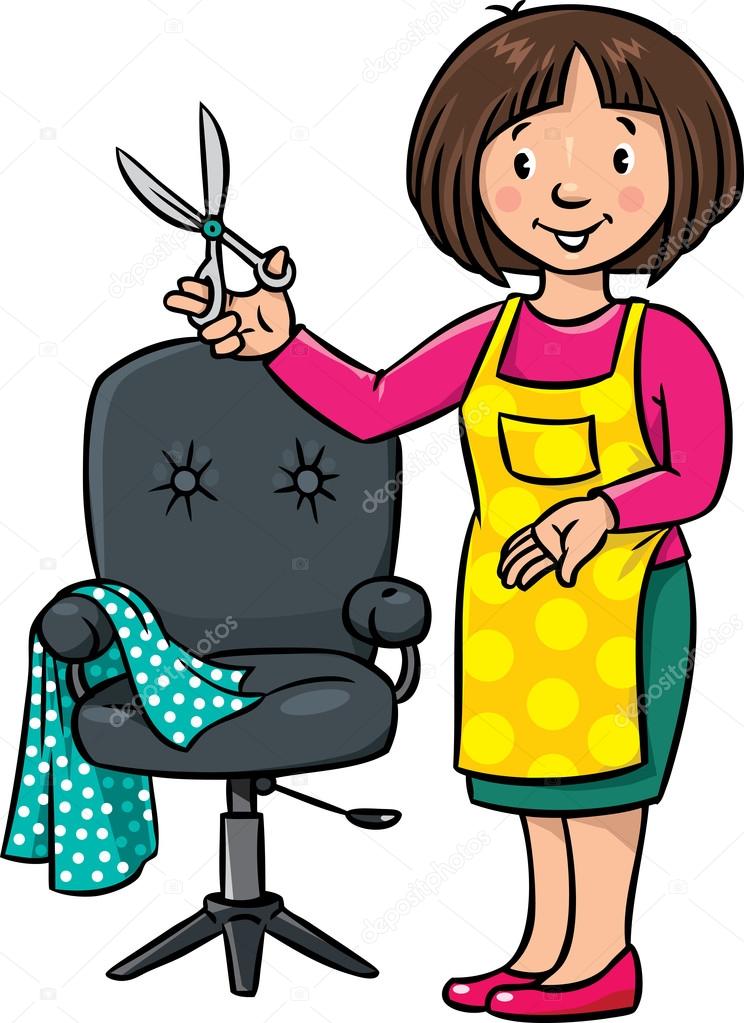 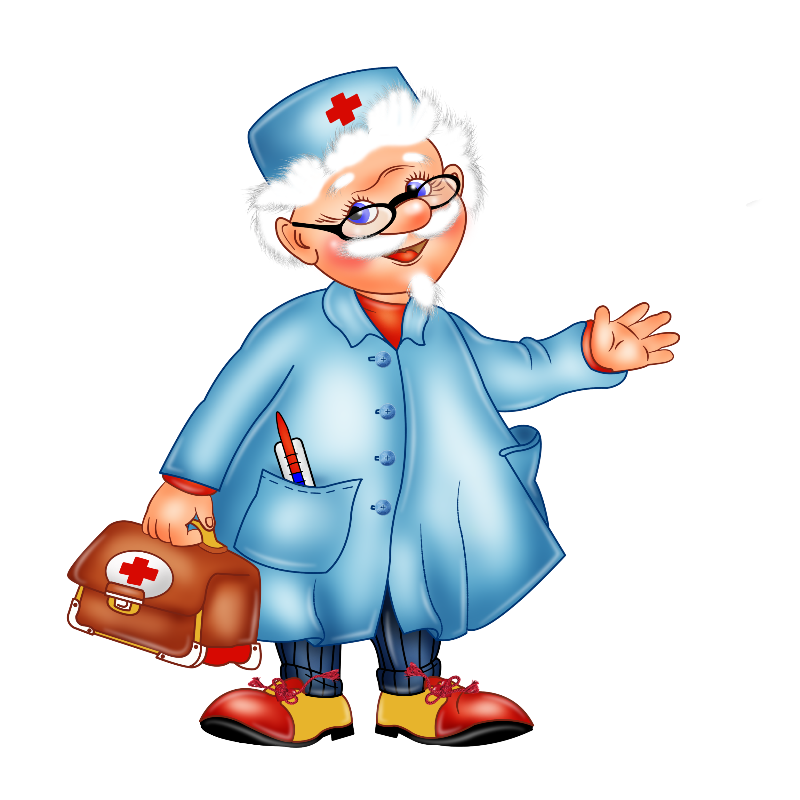 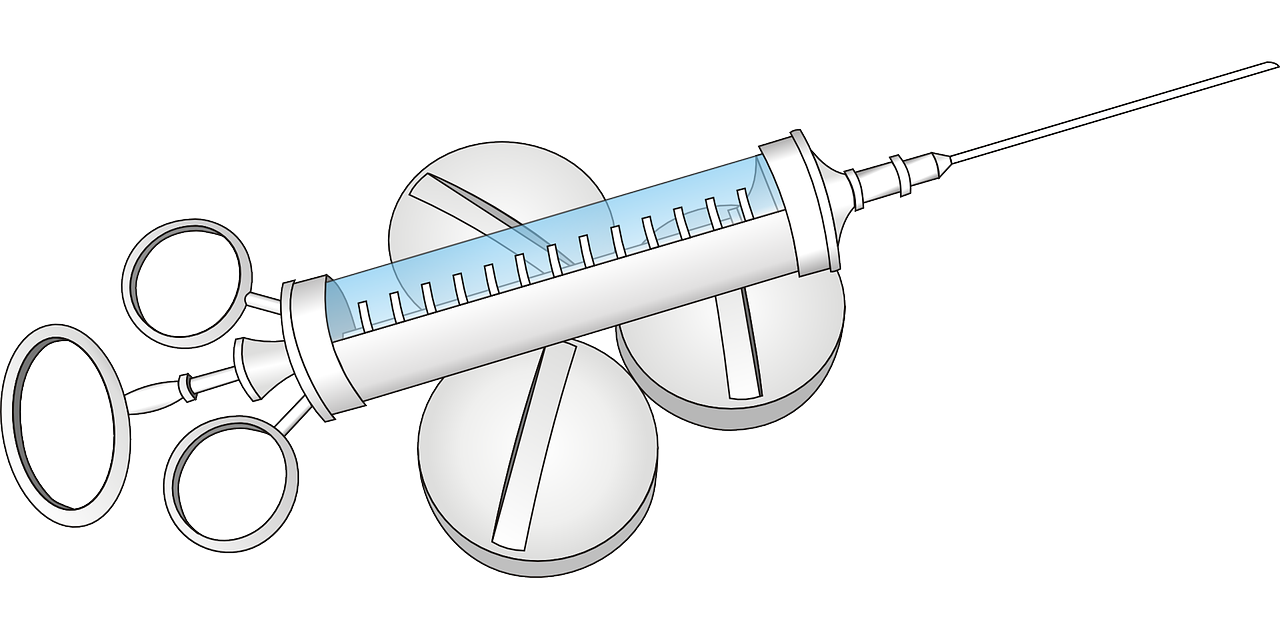 Кто что делает?
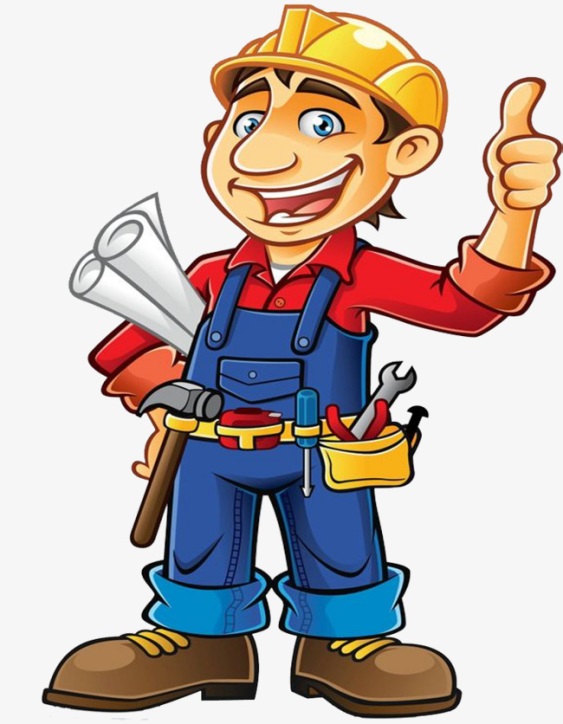 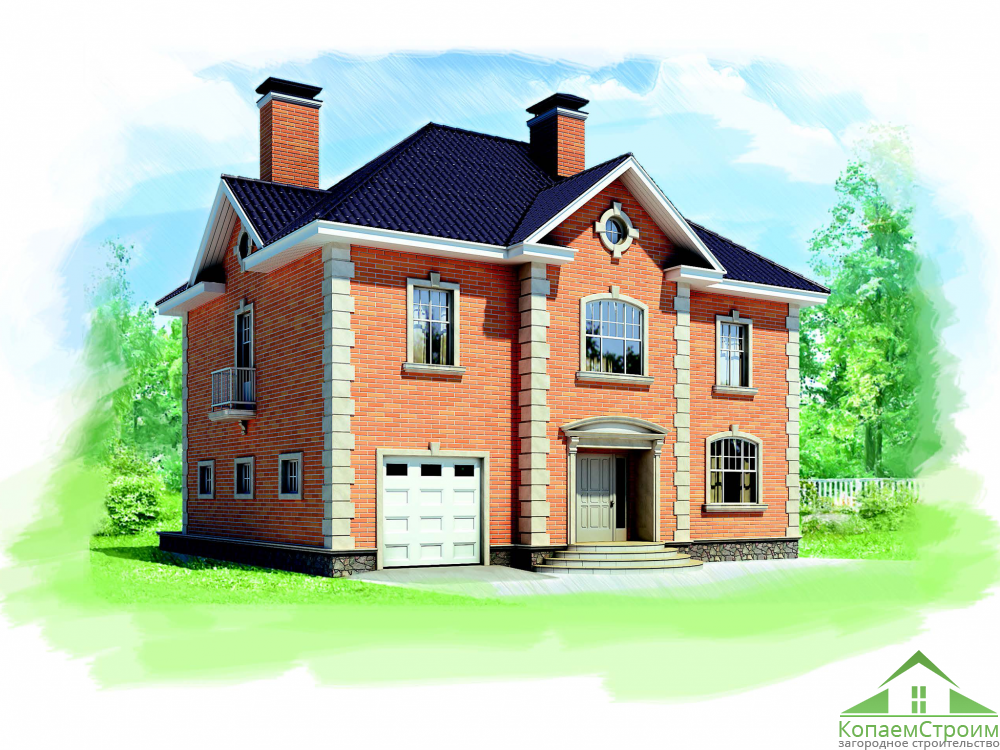 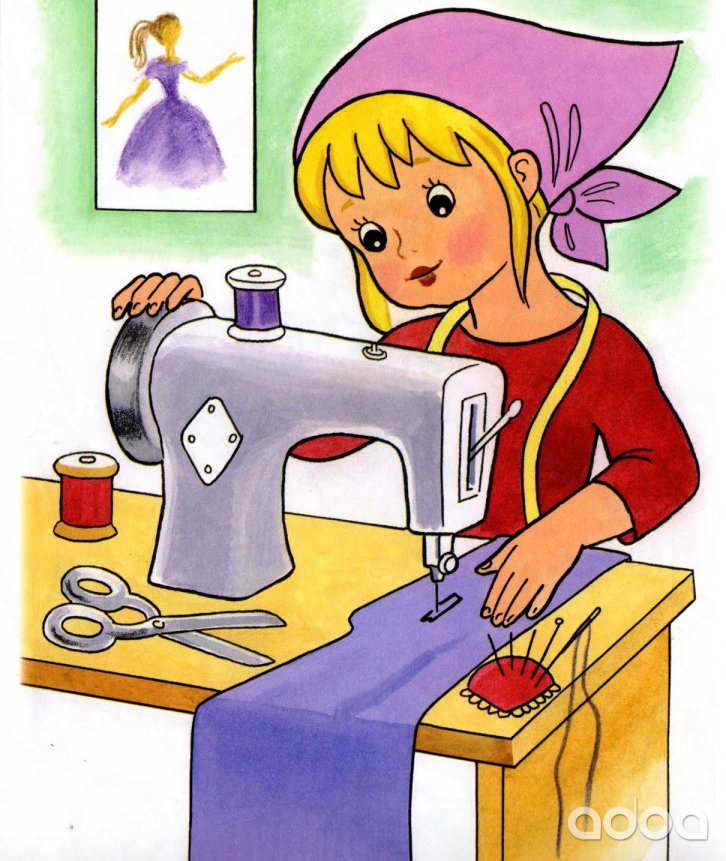 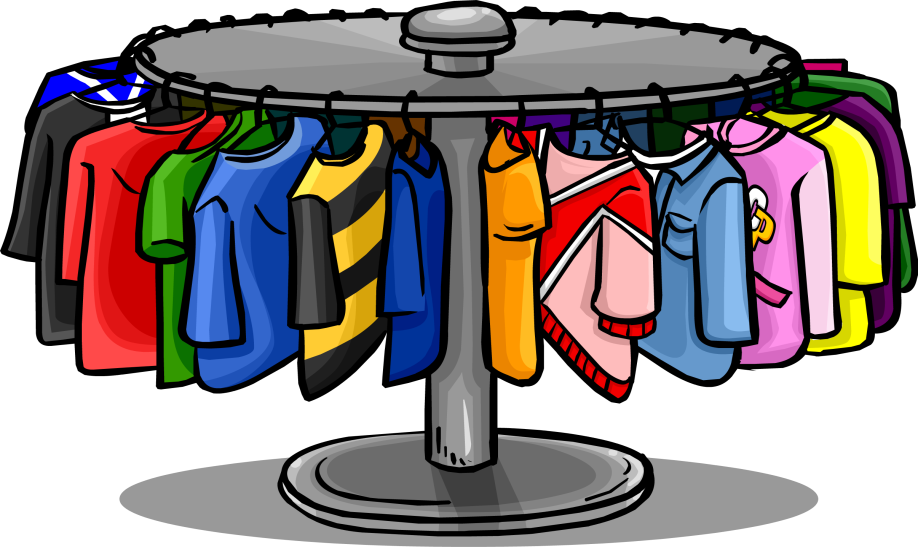 Доходы
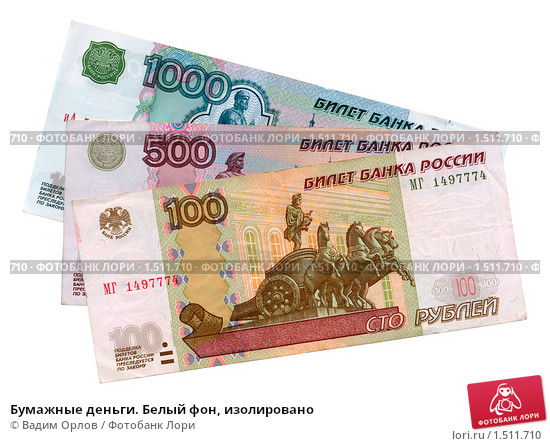 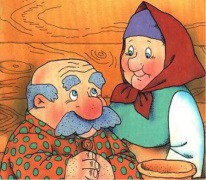 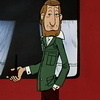 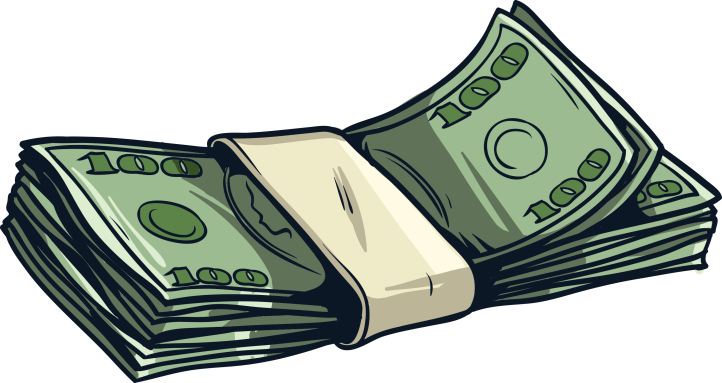 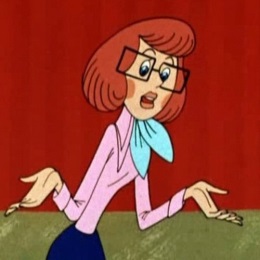 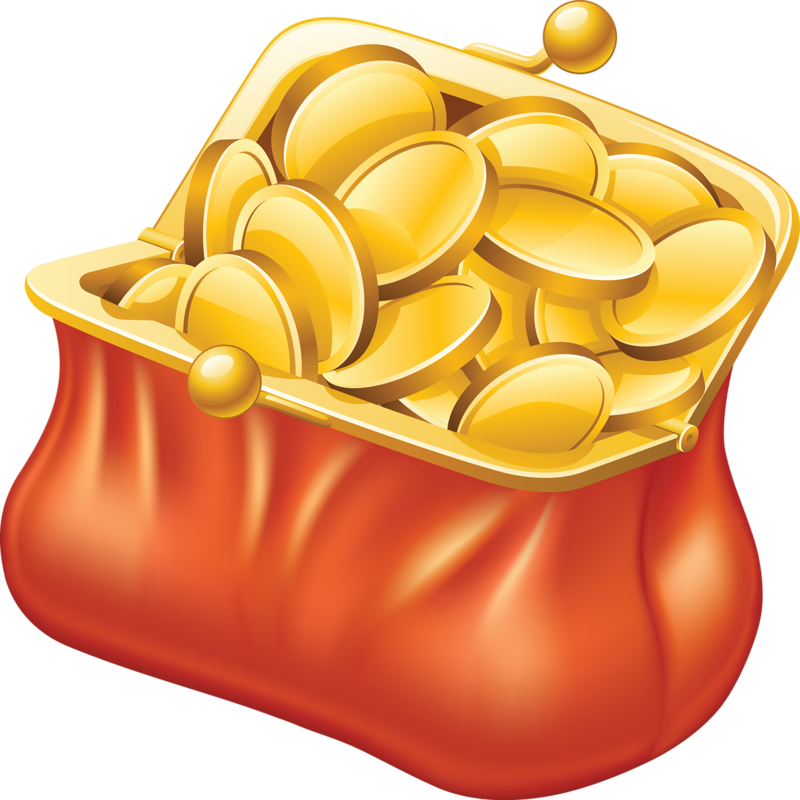 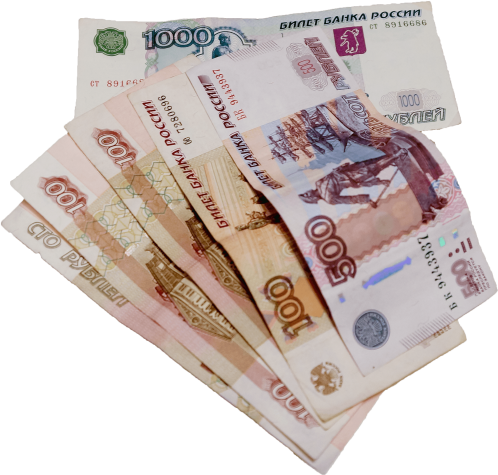 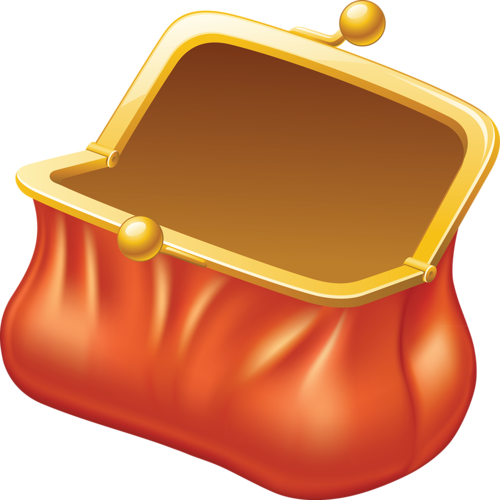 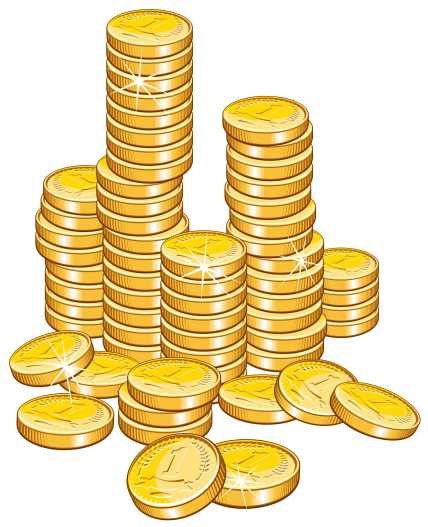 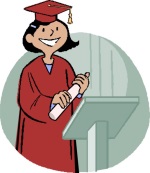 Расходы
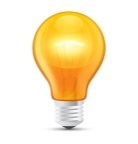 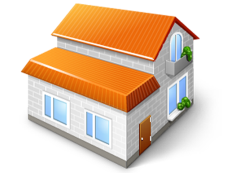 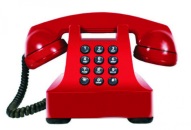 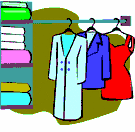 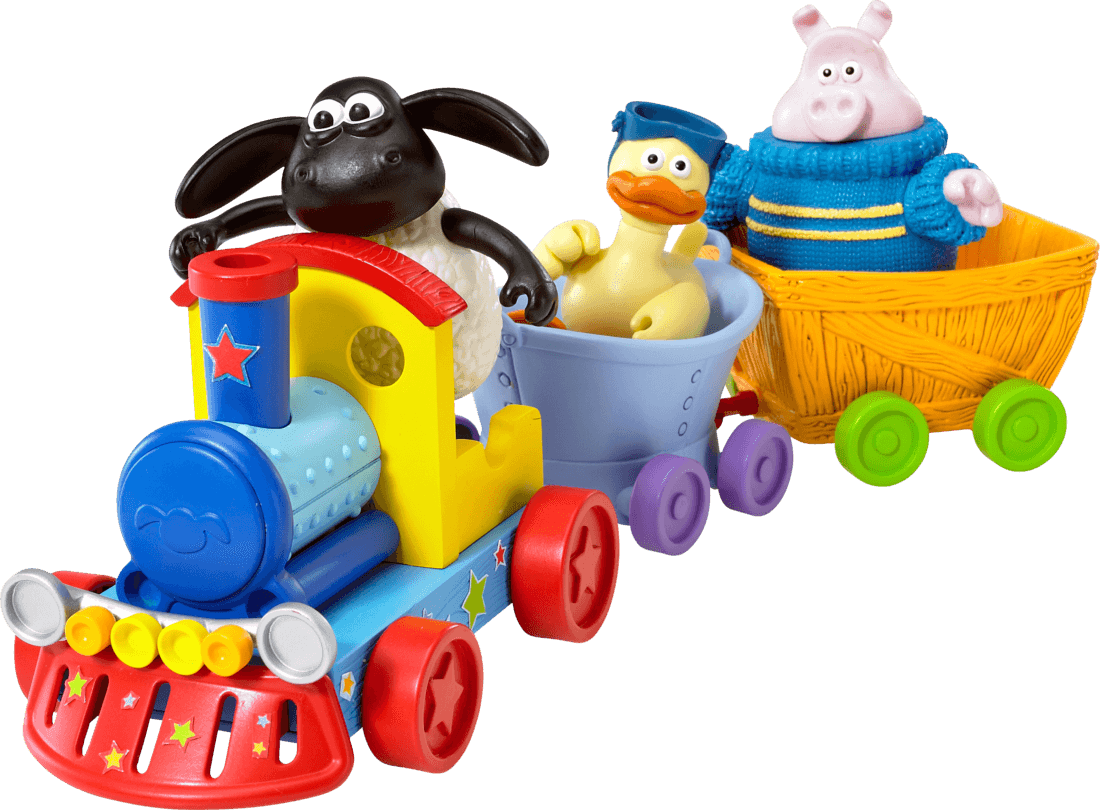 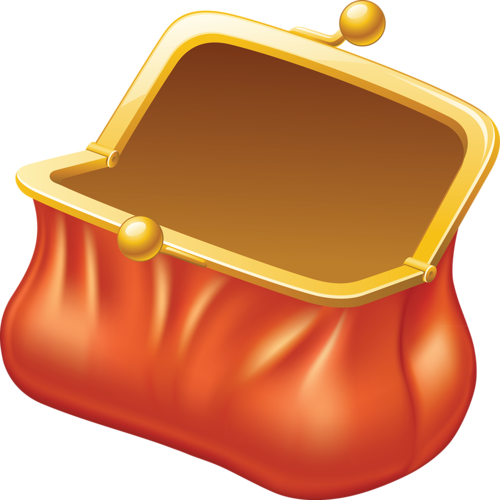 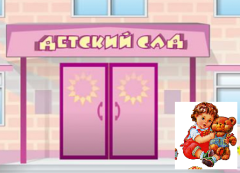 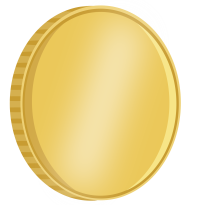 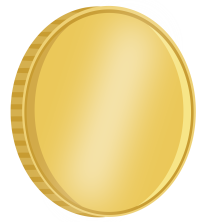 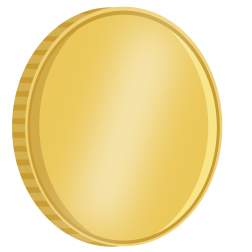 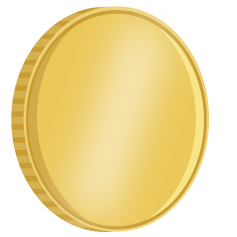 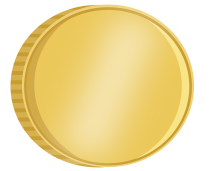 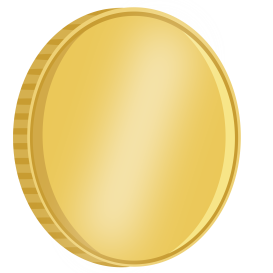 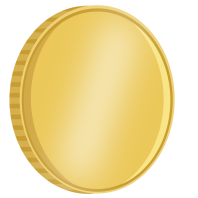 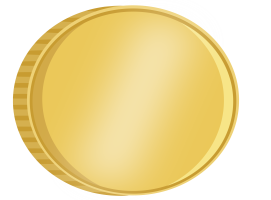 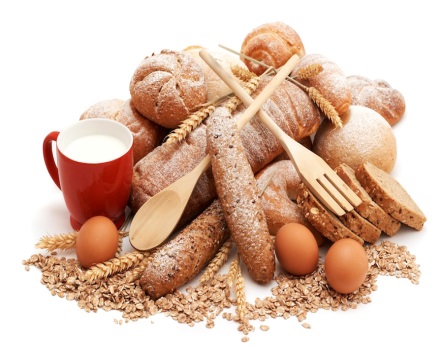 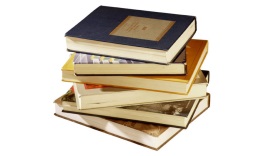 Где что купишь?
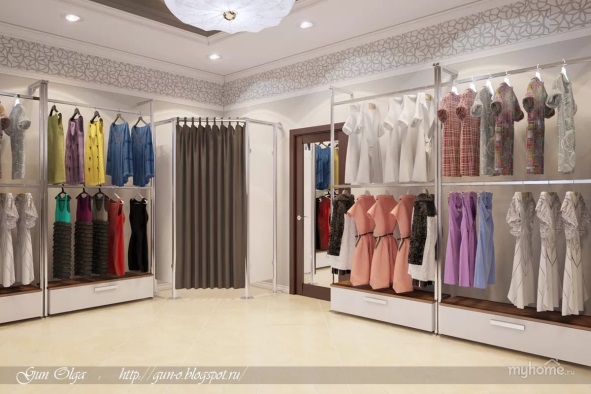 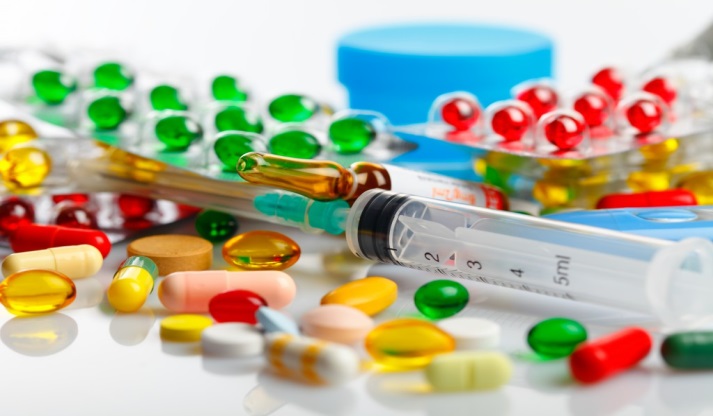 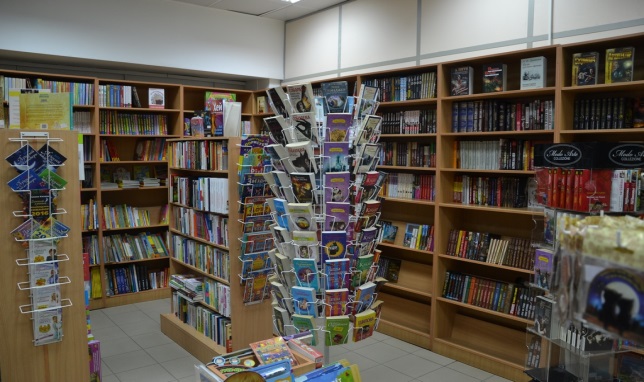 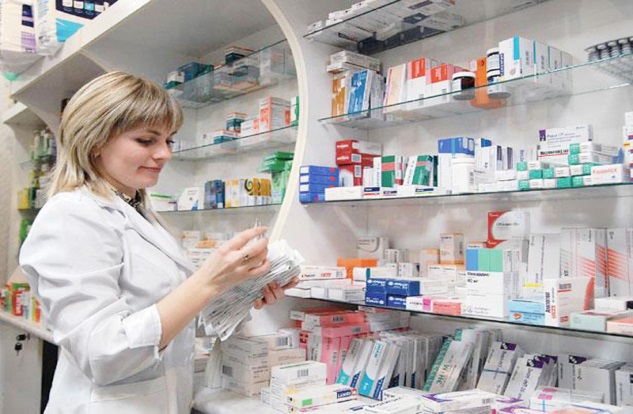 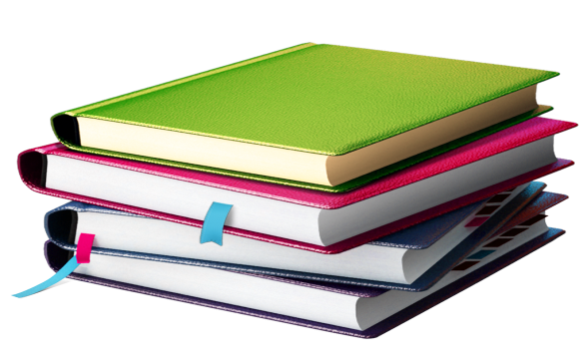 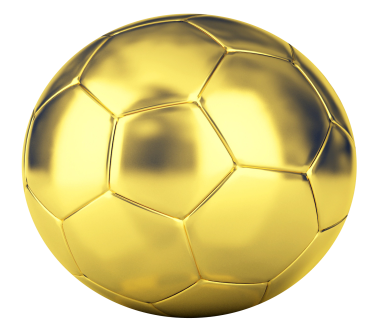 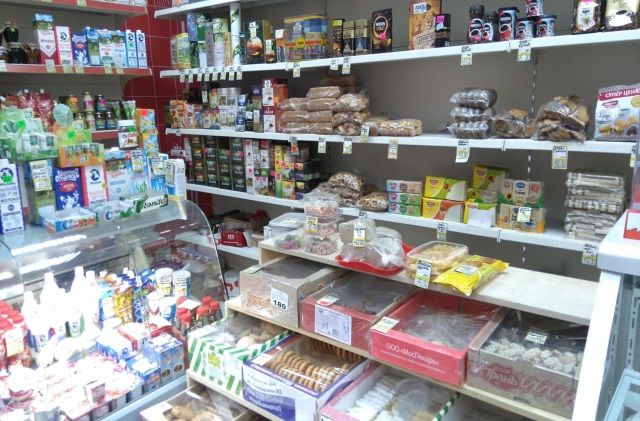 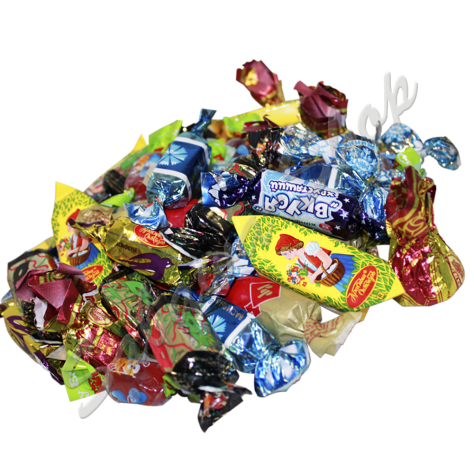 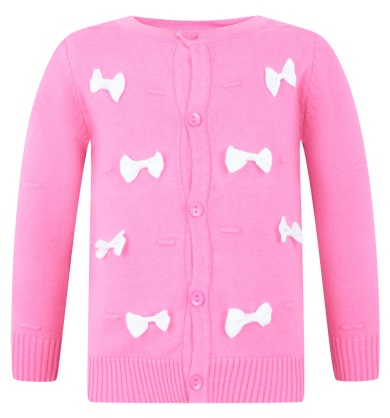 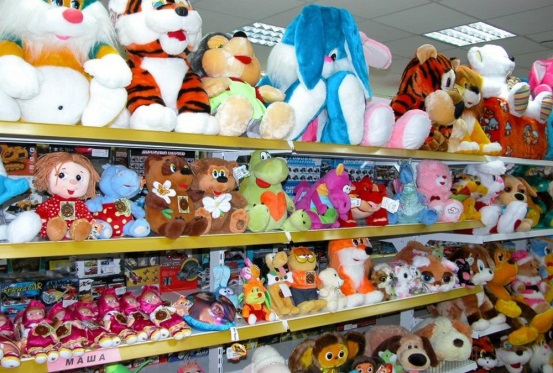 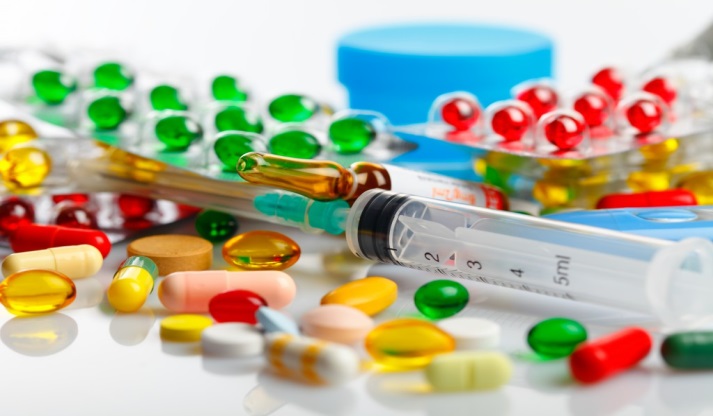 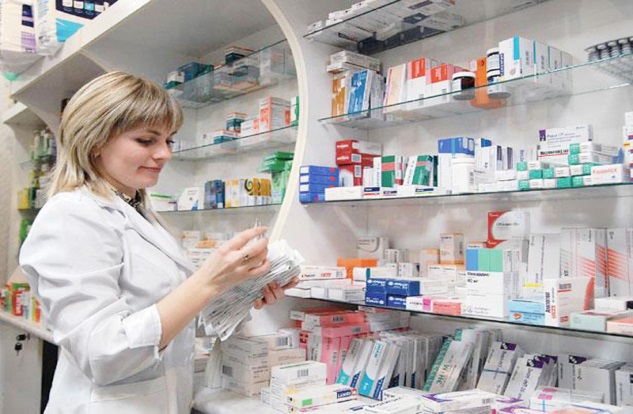 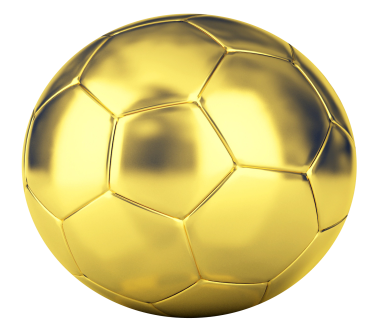 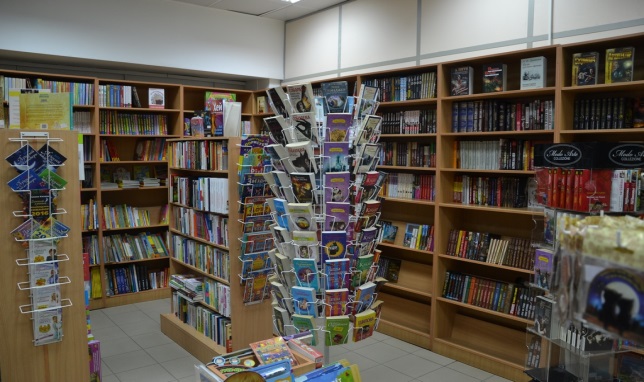 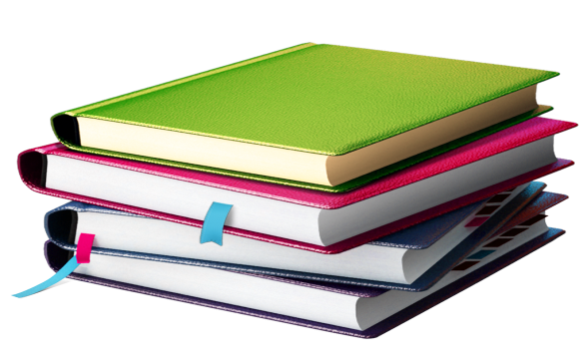 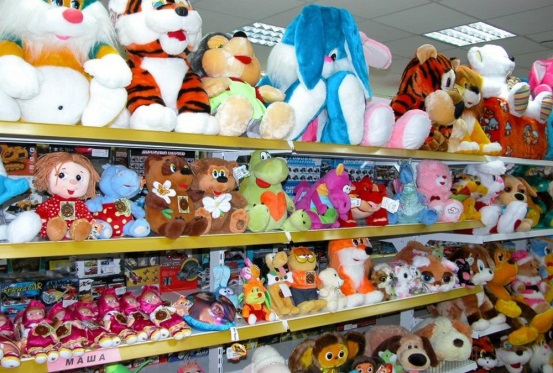 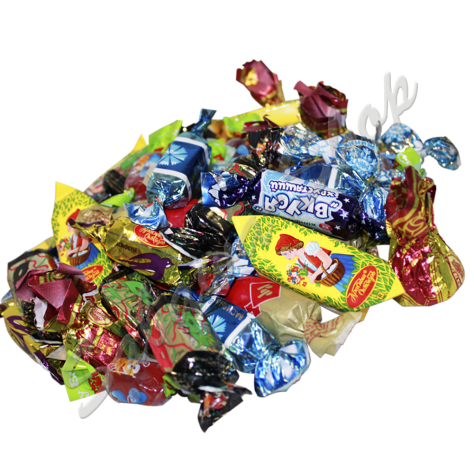 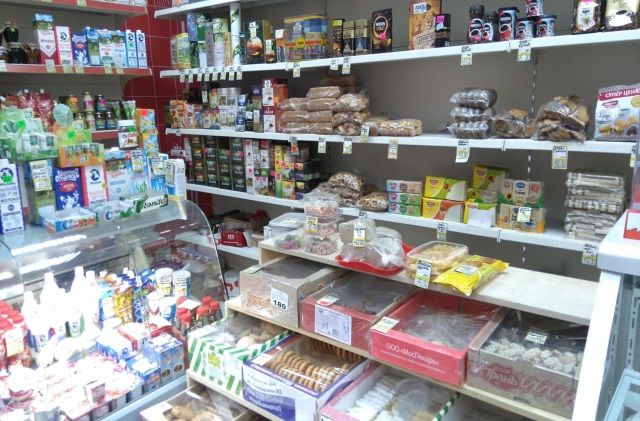 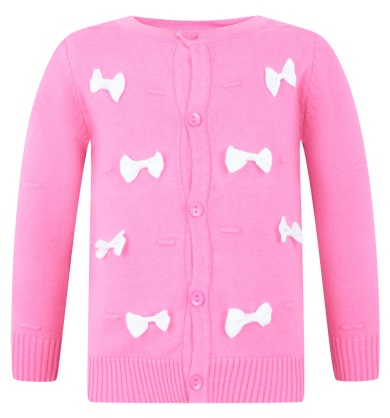 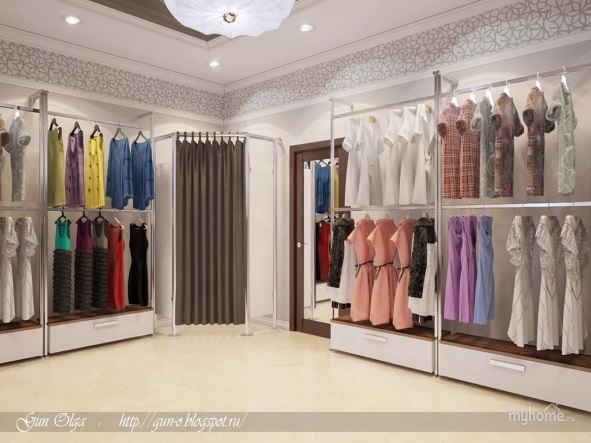 Решаем кроссворд
Бюджет
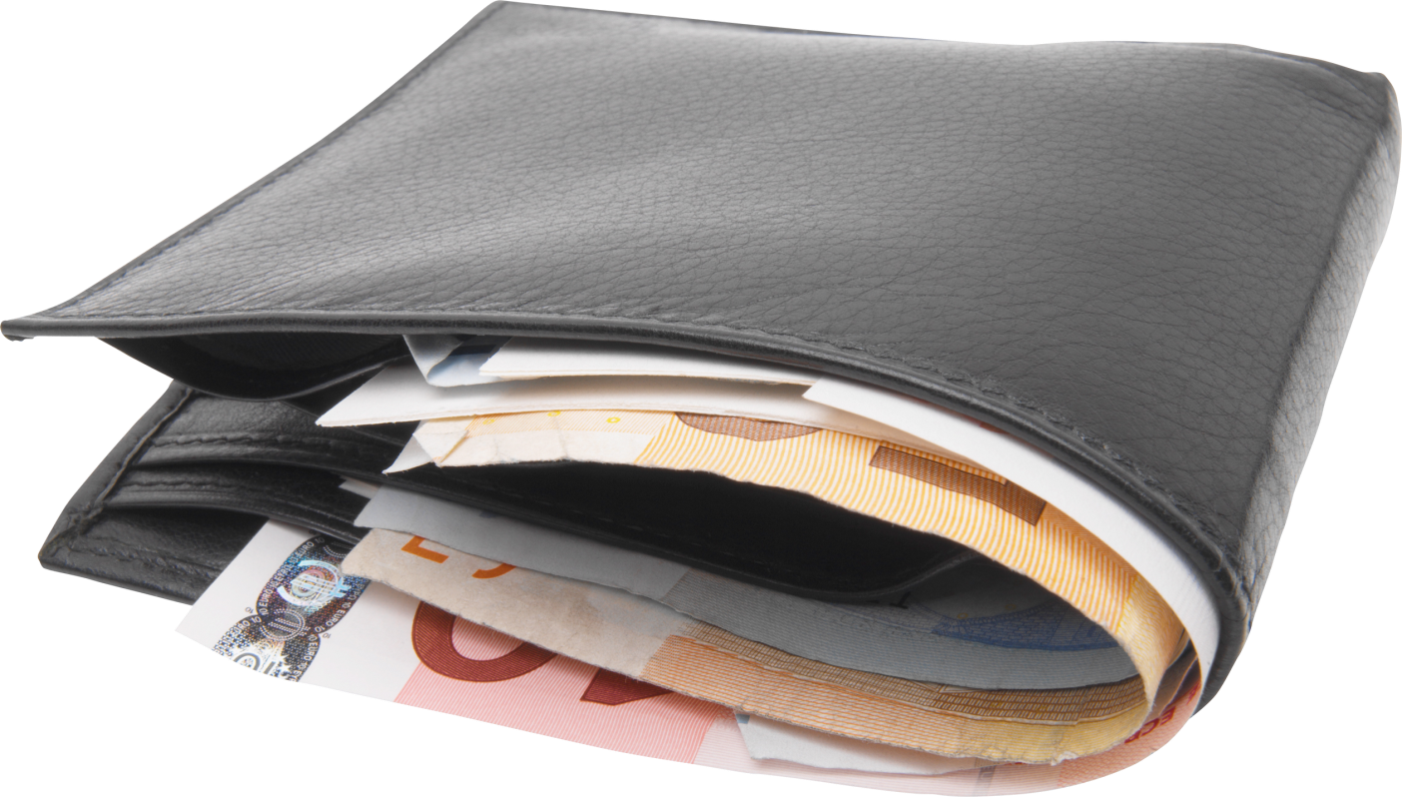 Решаем кроссворд
Стипендия
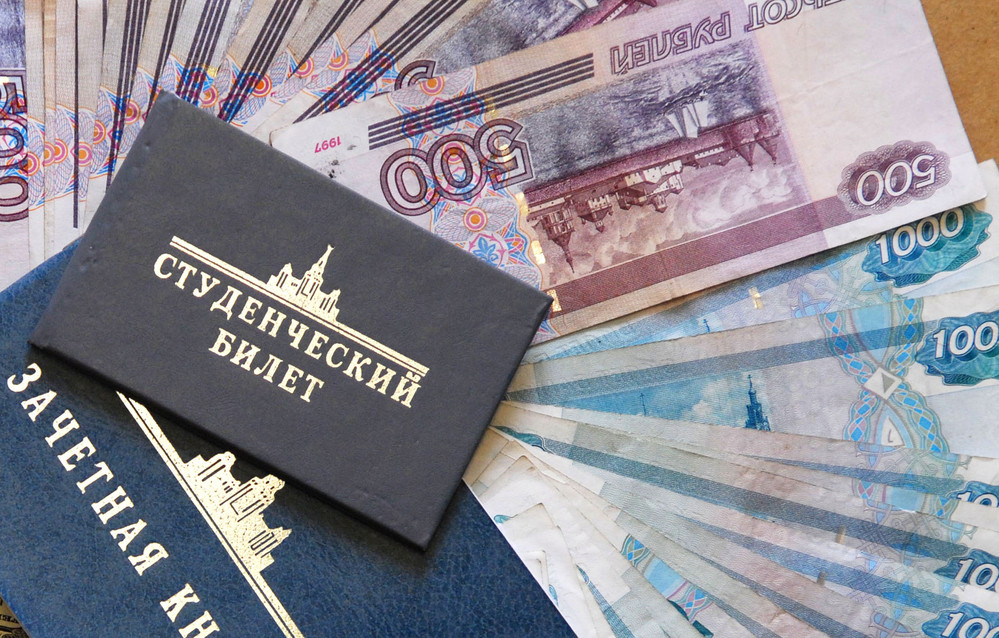 Решаем кроссворд
Товар
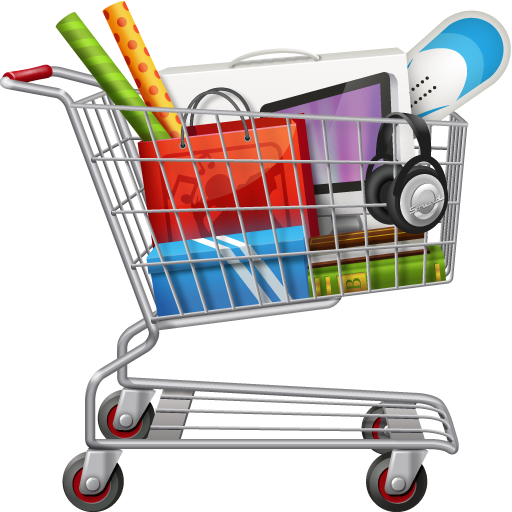 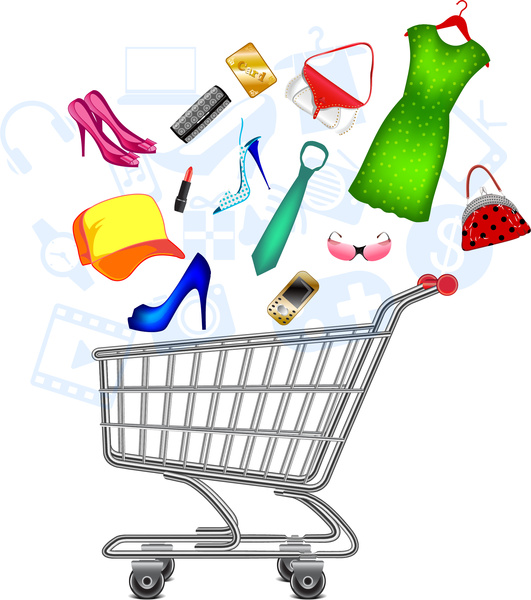 Решаем кроссворд
Деньги
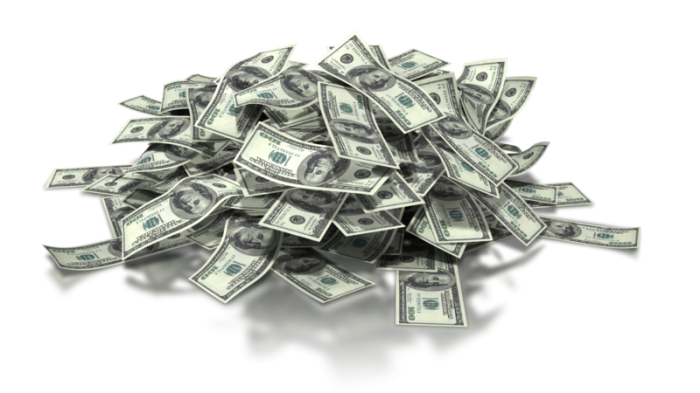 Решаем кроссворд
Пенсия
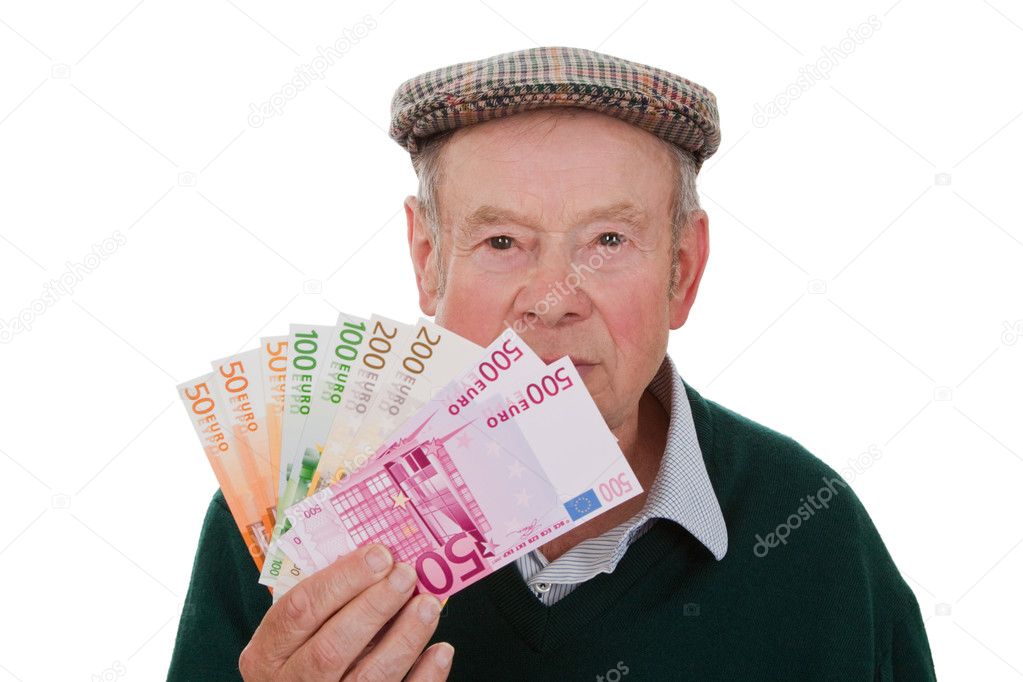 Решаем кроссворд
Зарплата
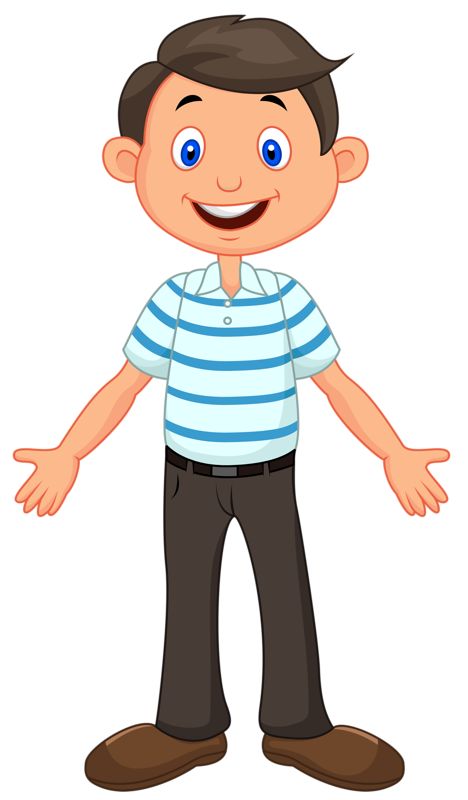 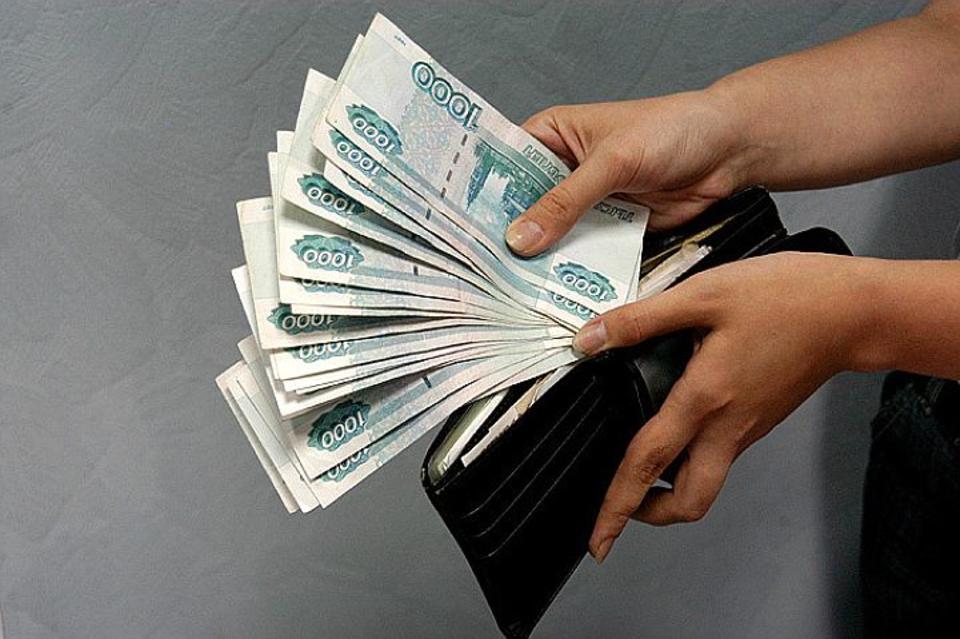 Решаем кроссворд
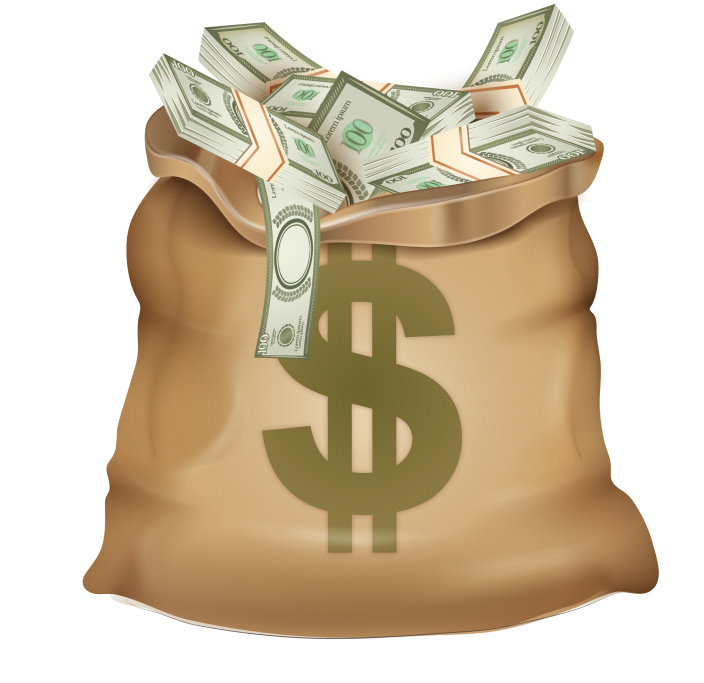 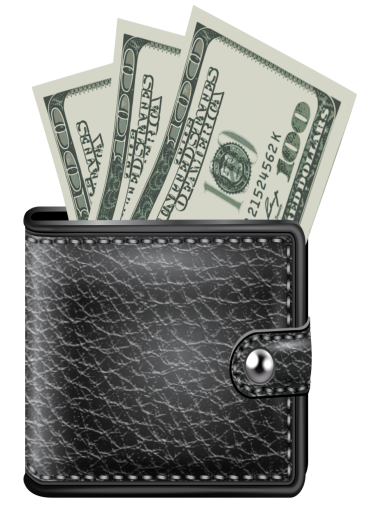 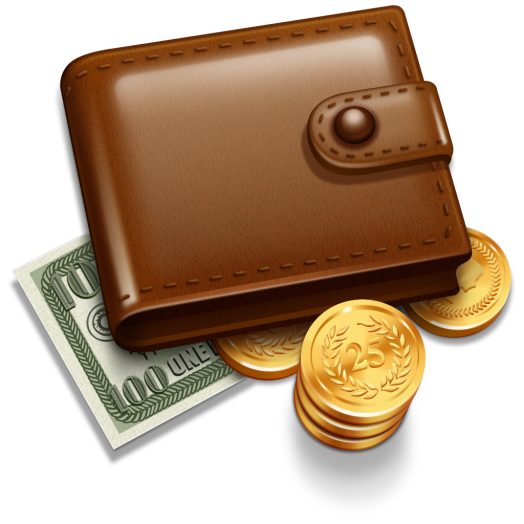 1 команда
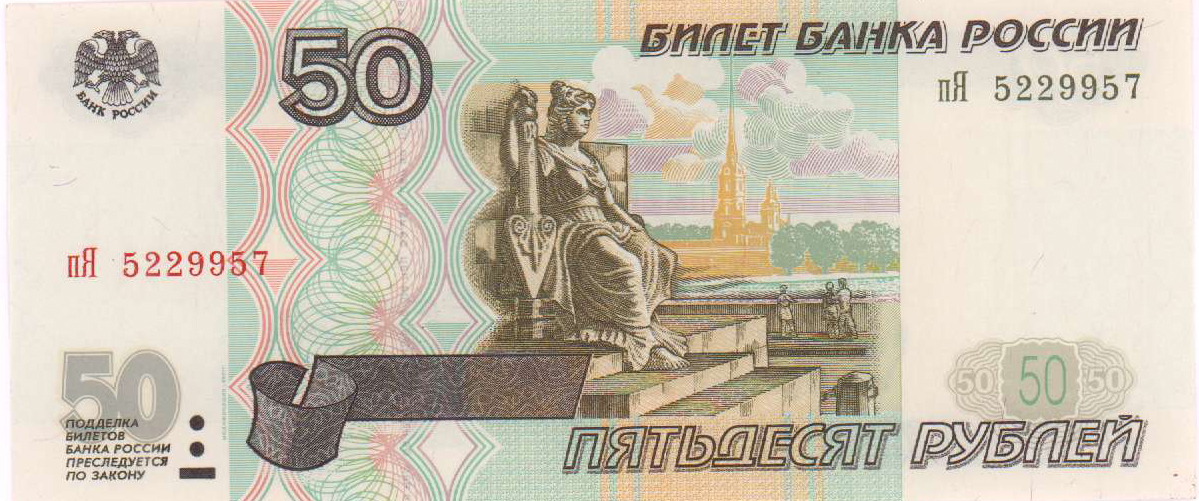 2 команда
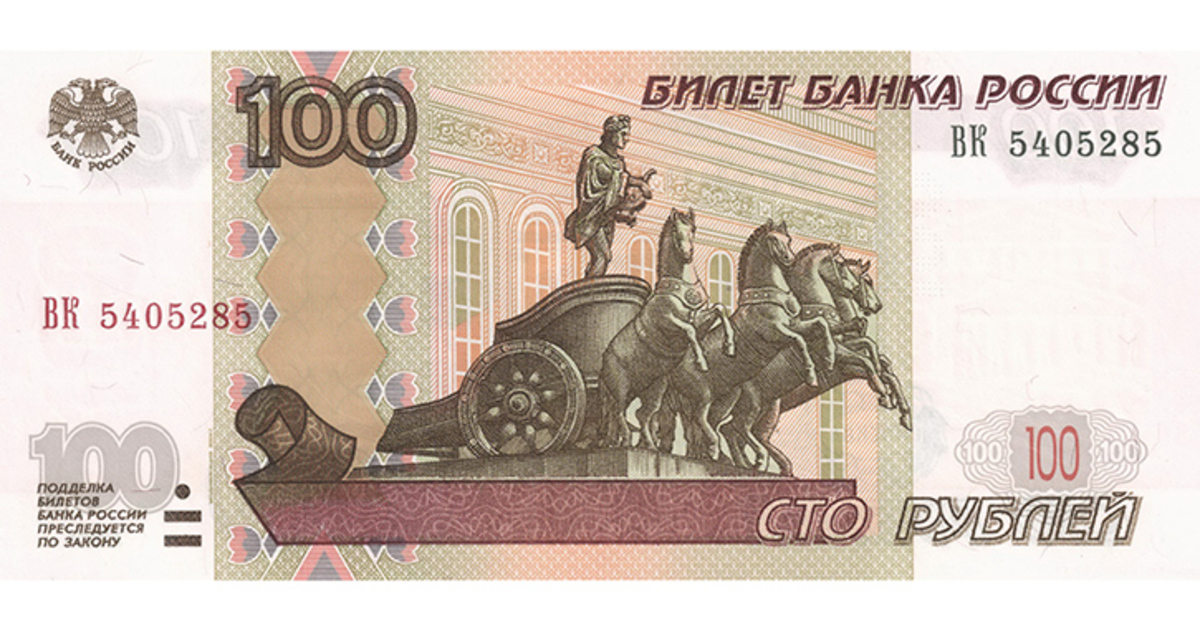 3 команда
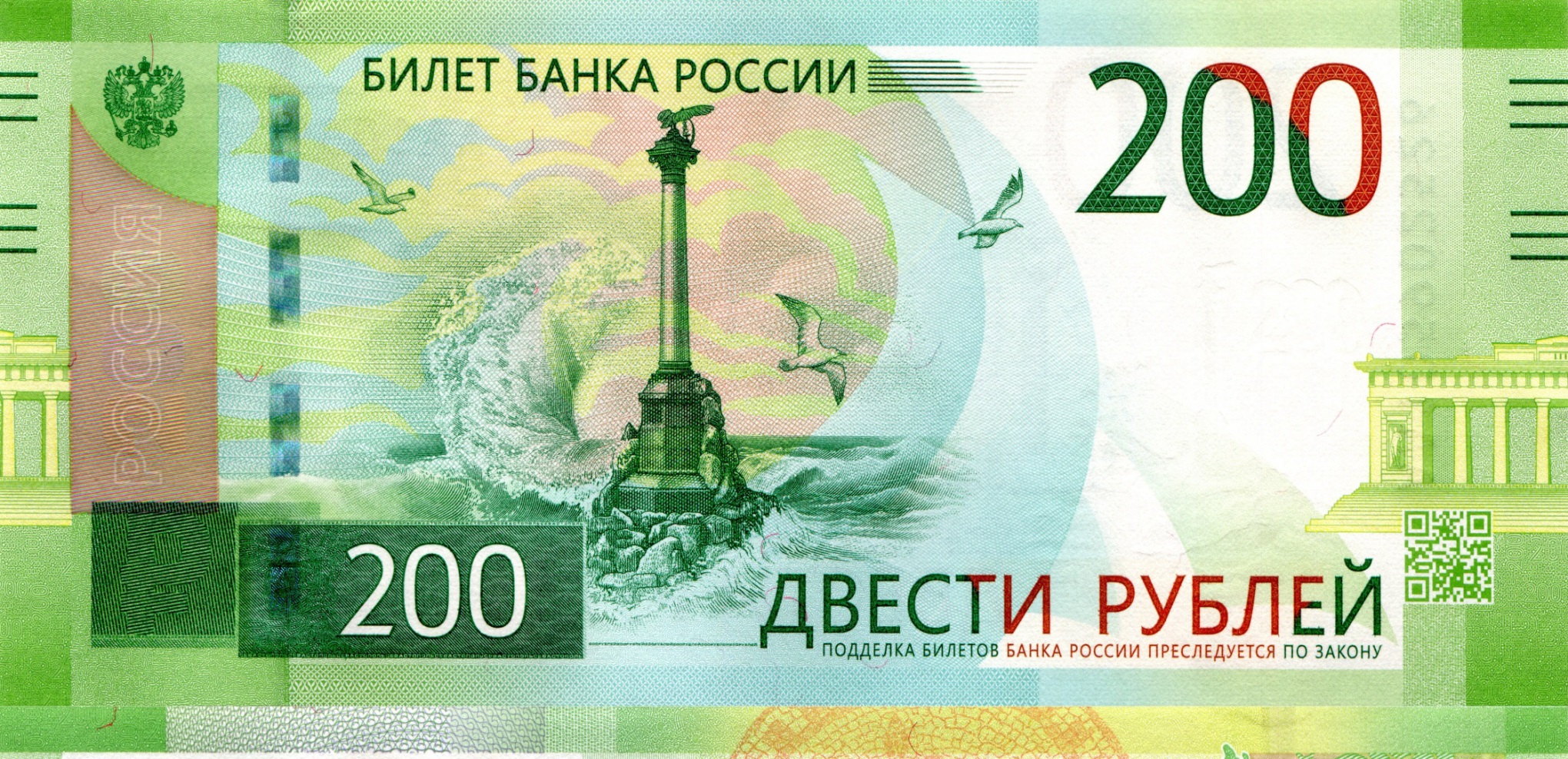 4 команда
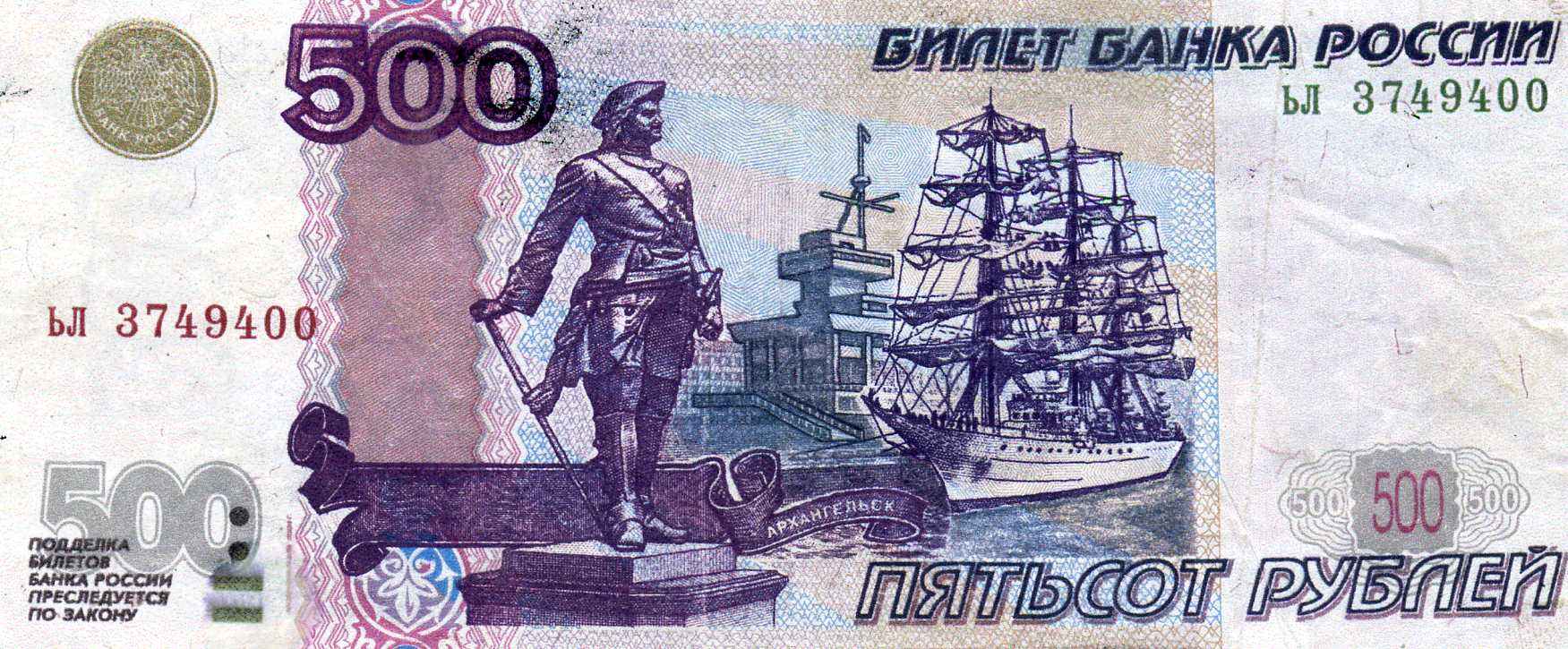 5 команда
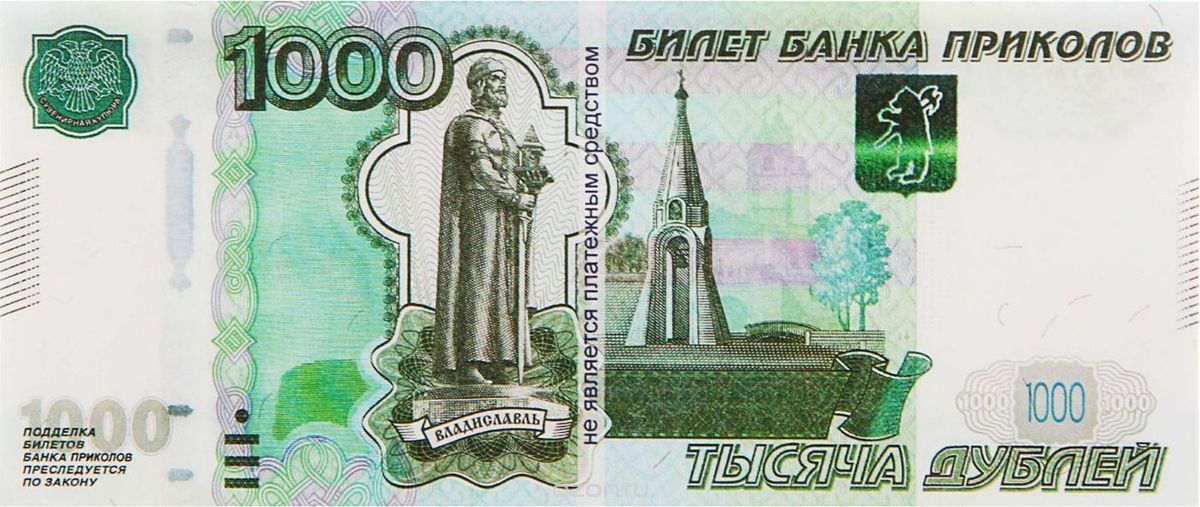 Спасибо за внимание!